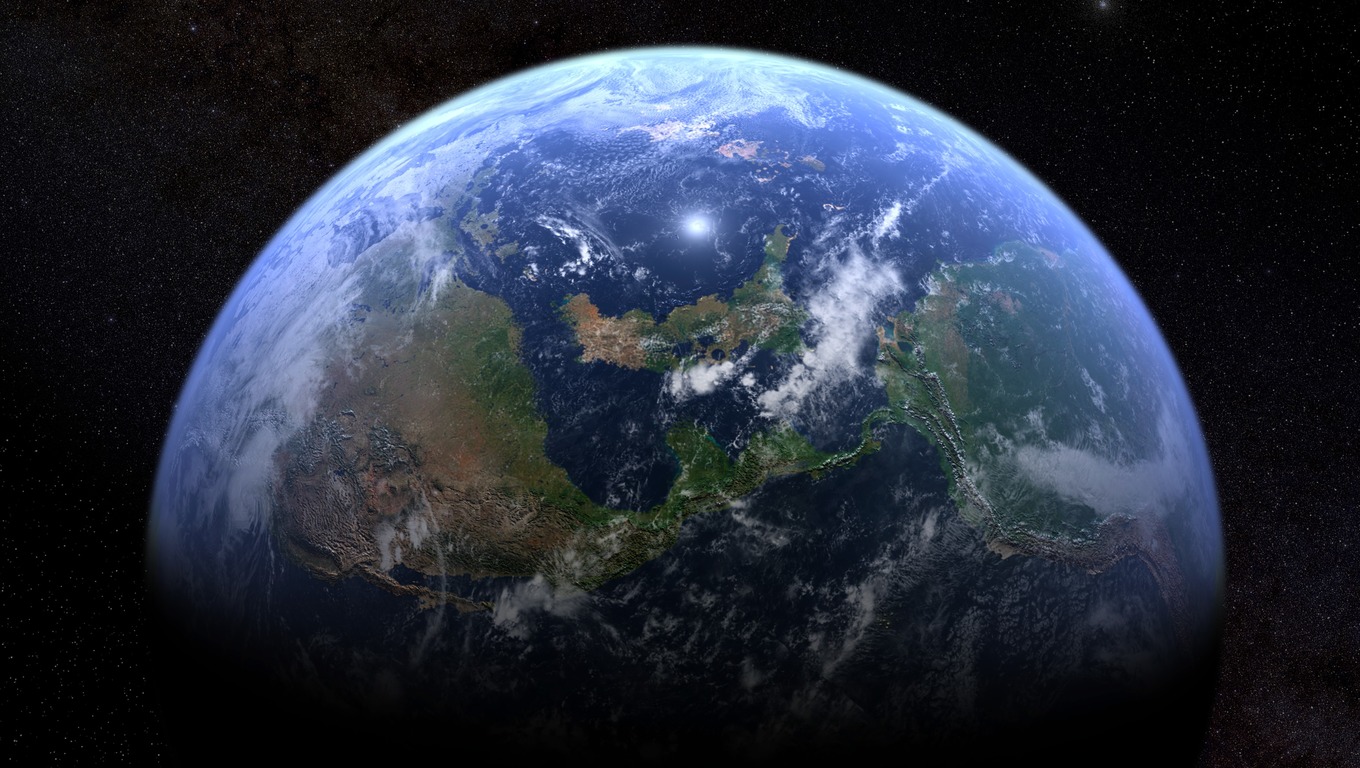 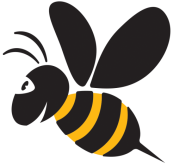 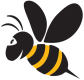 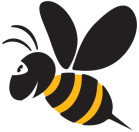 Pomôž včelám, zachrániš svet!
Mgr. Helena Prokova, PhD., MVDr. Svetozár Ružička
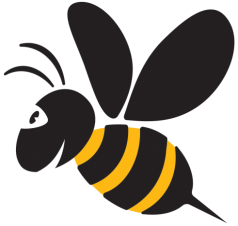 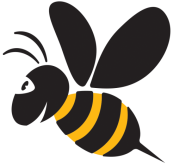 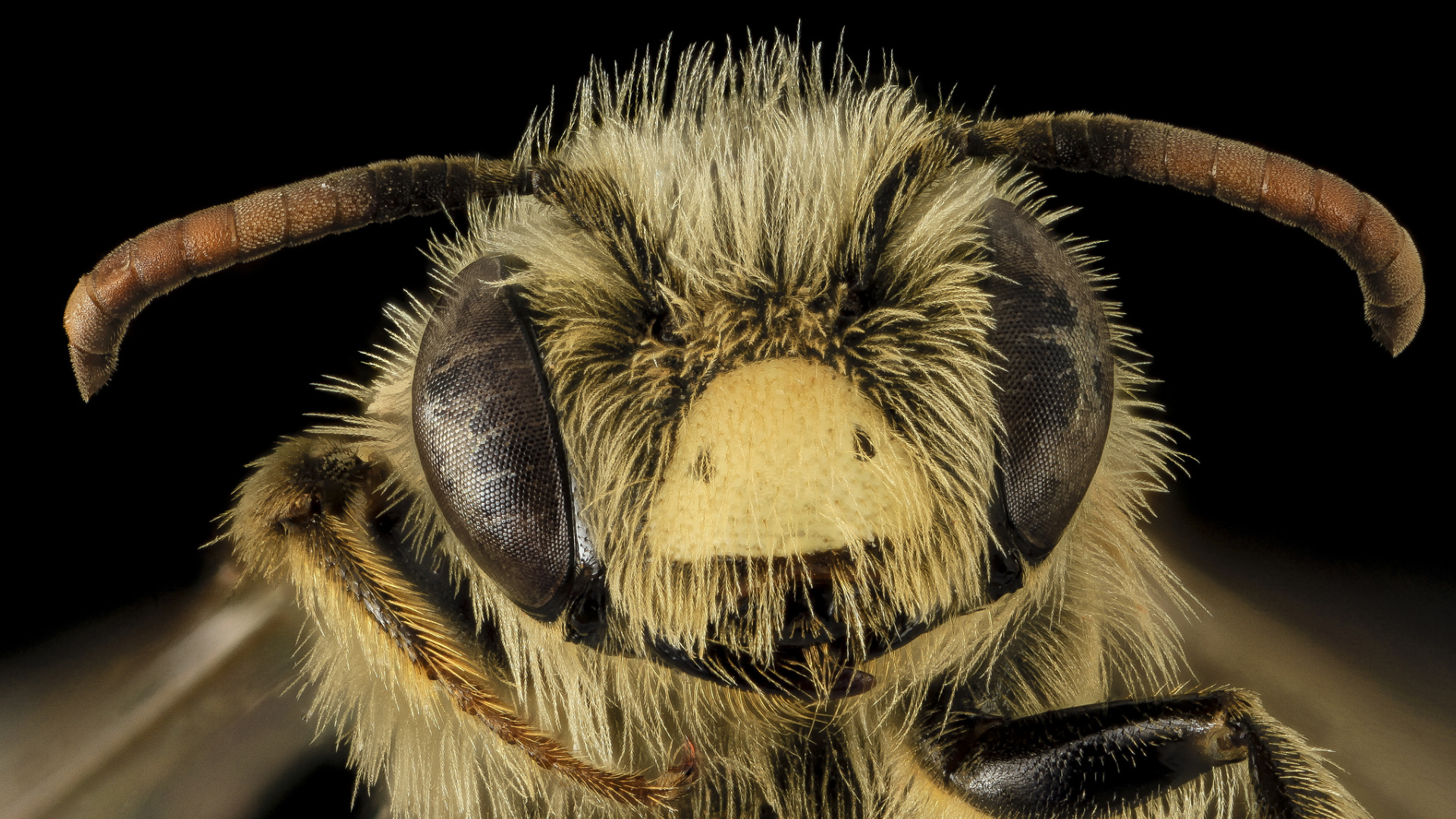 Včely v meste
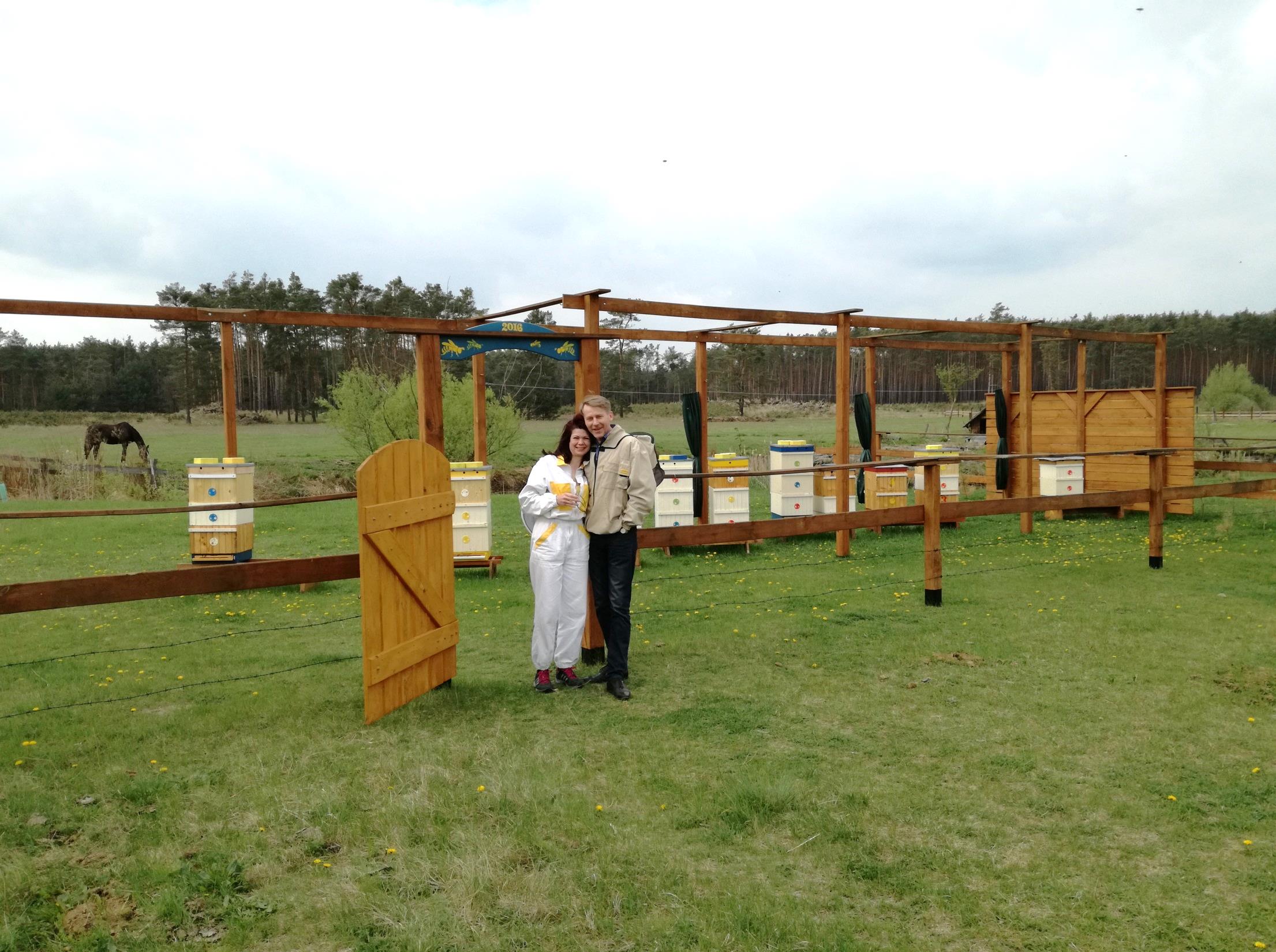 Ako sme začínali
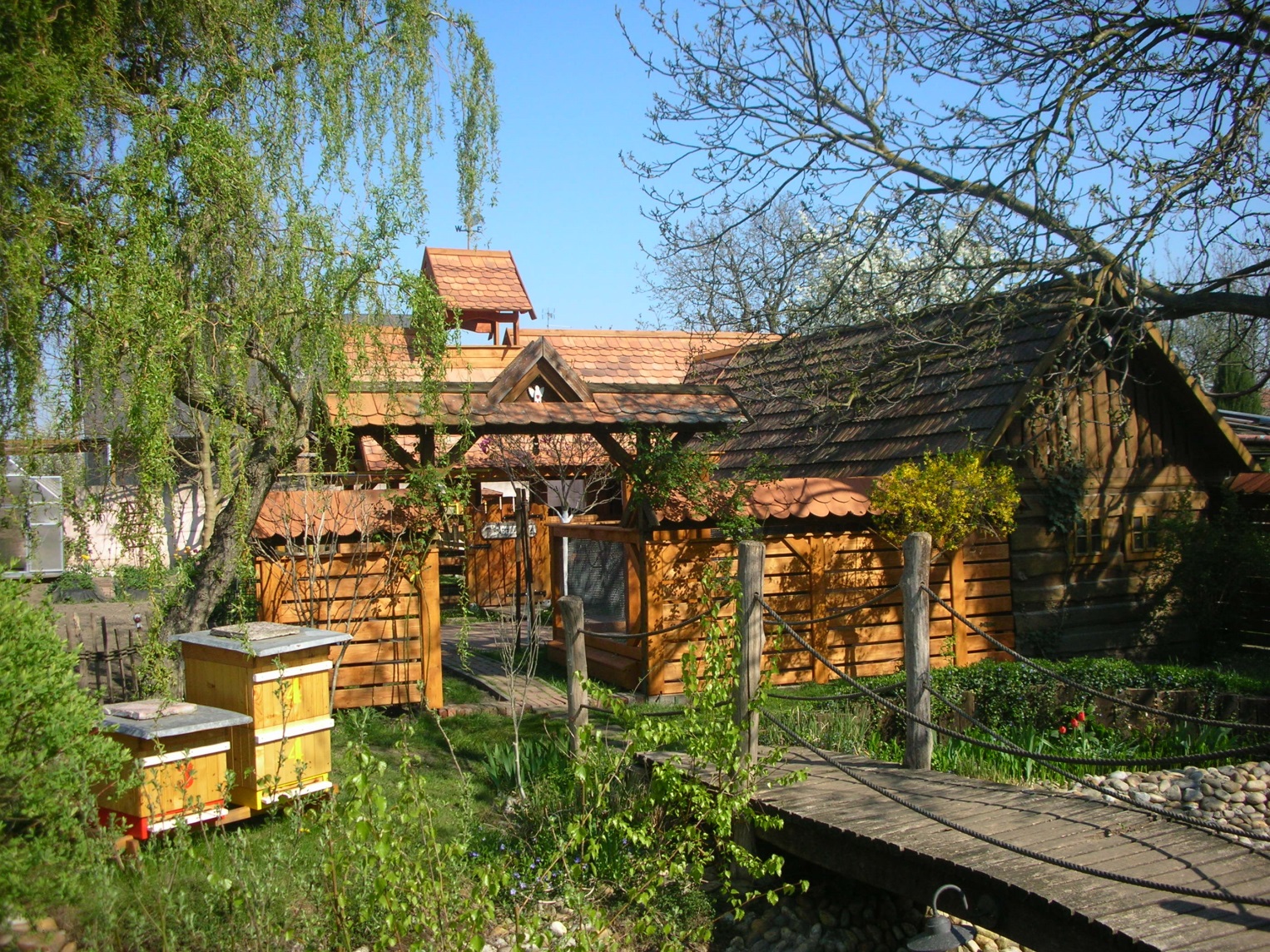 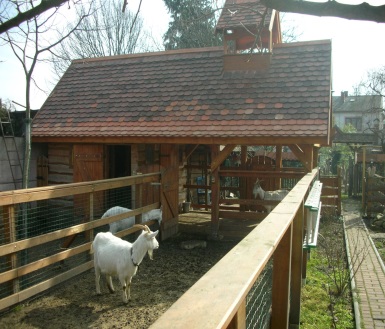 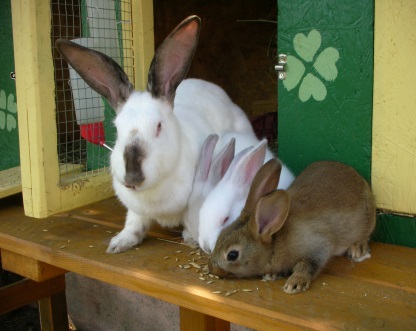 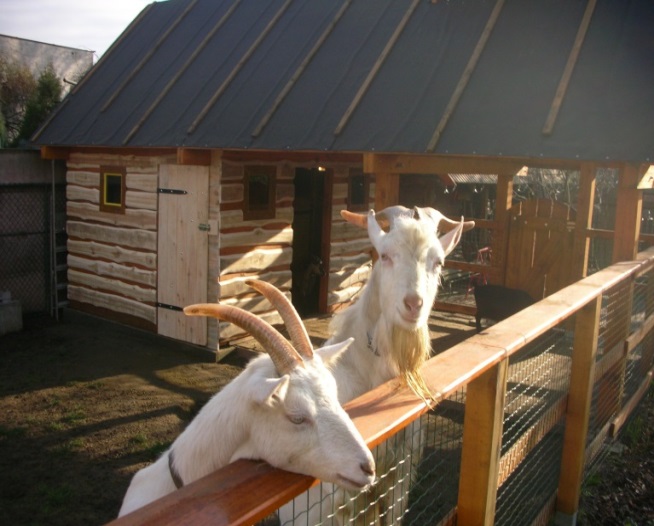 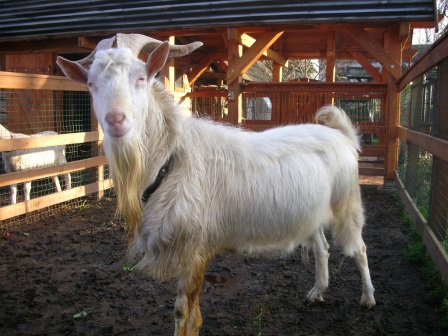 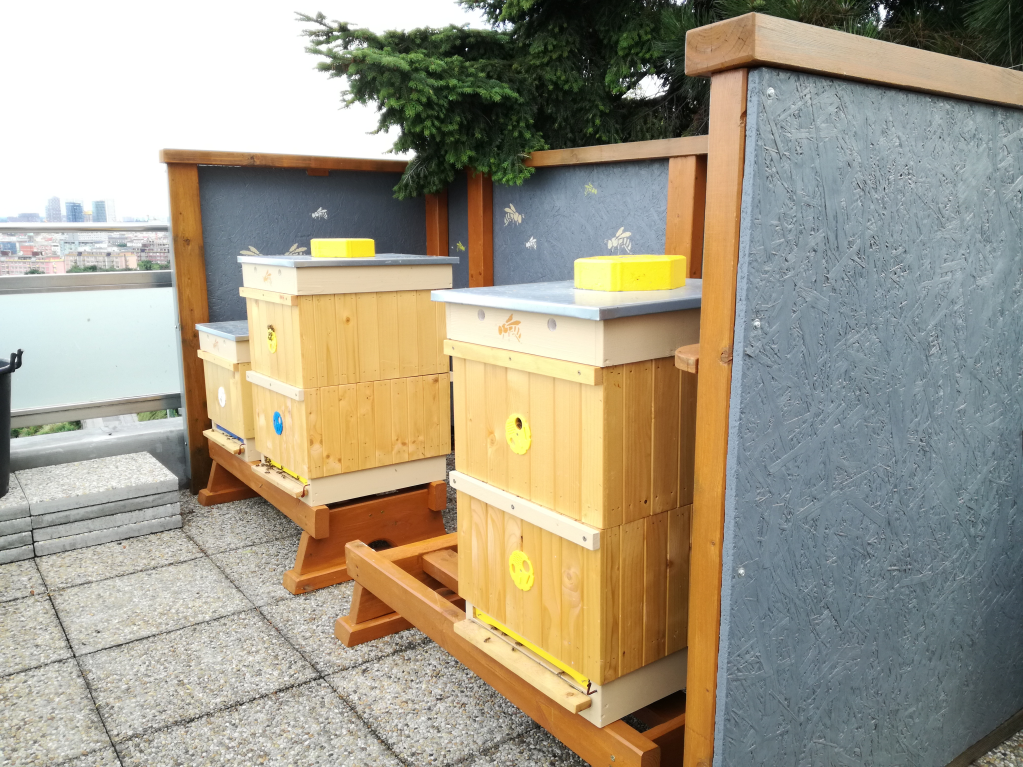 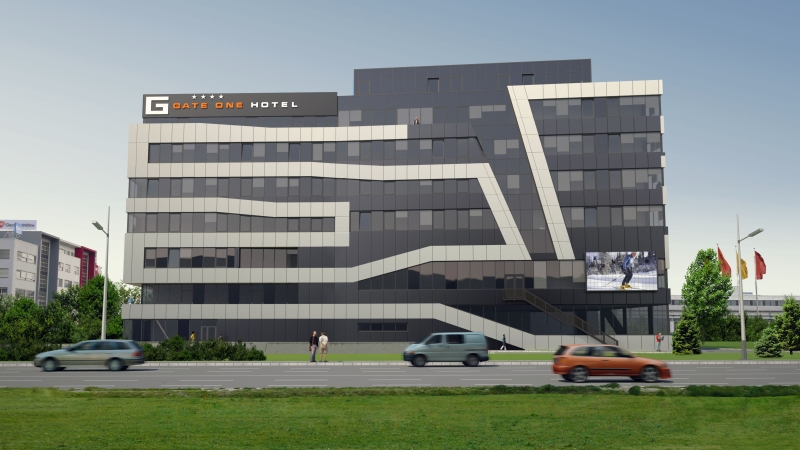 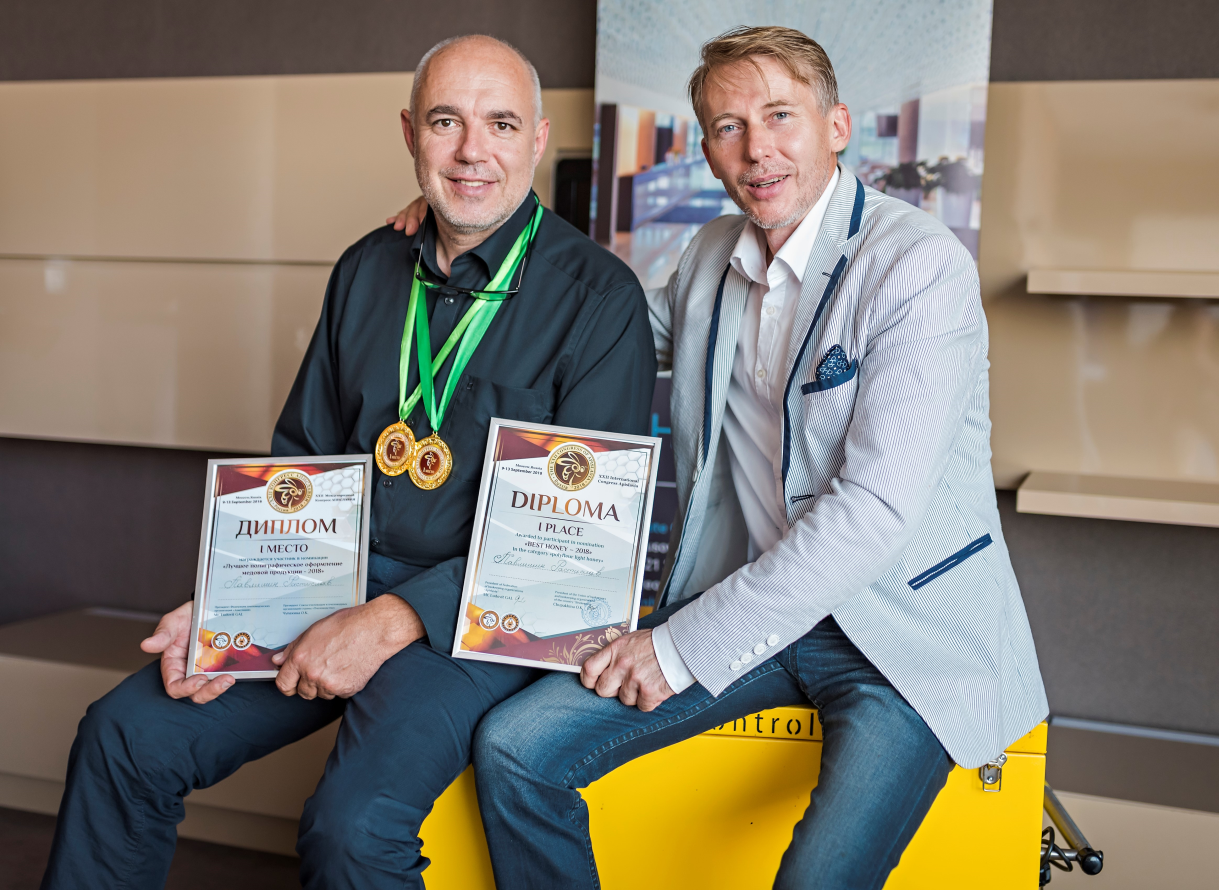 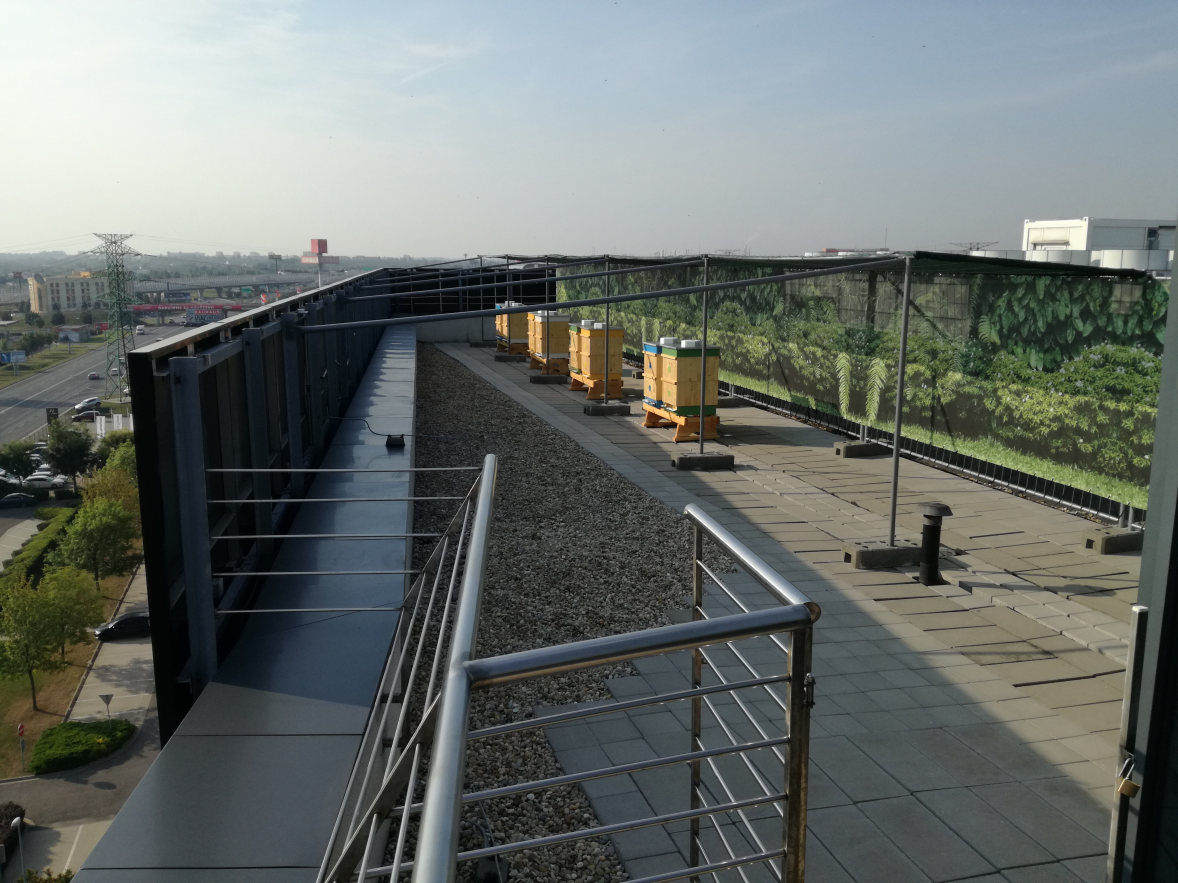 Včely na streche
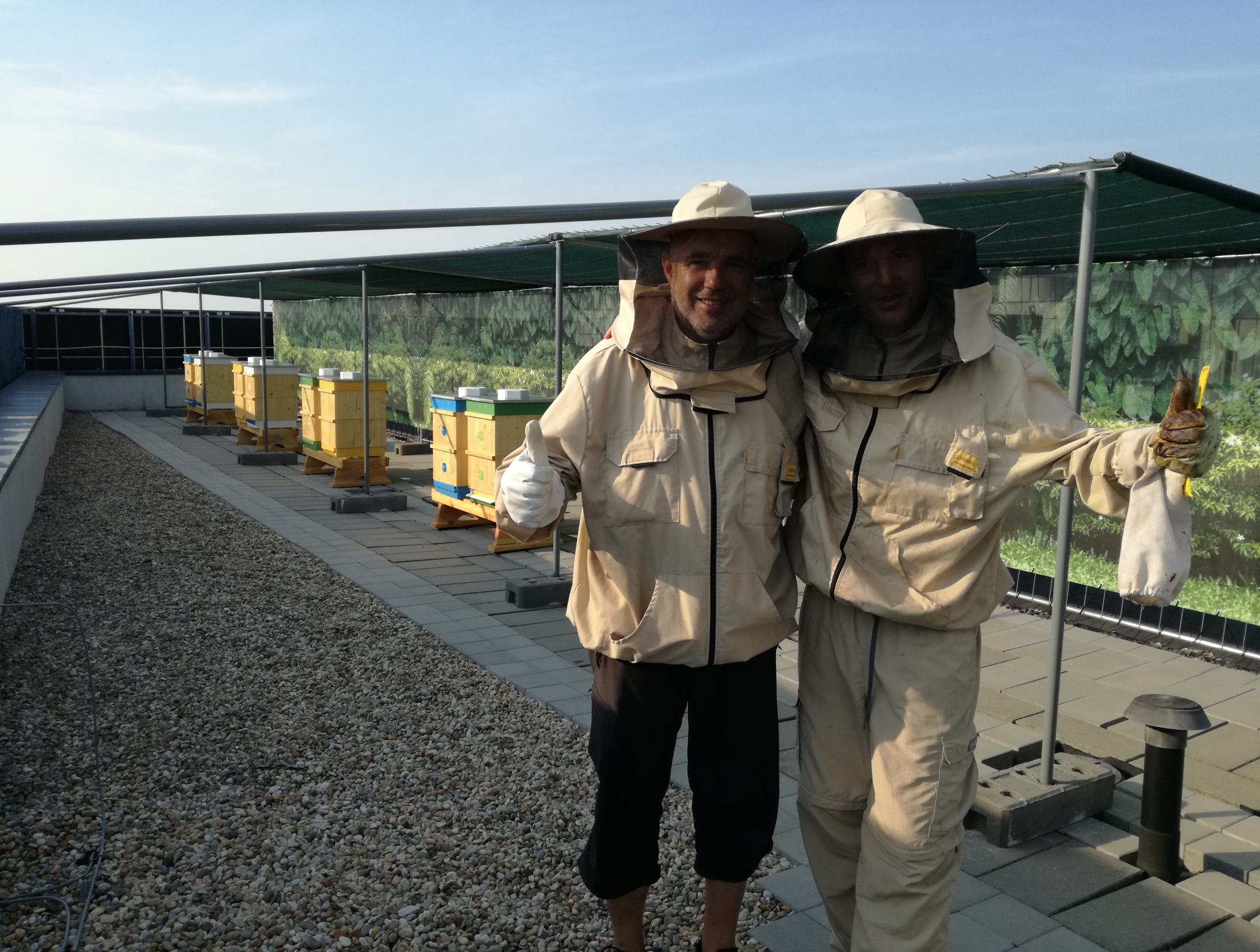 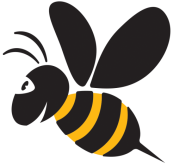 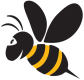 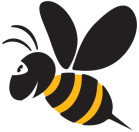 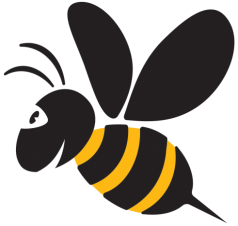 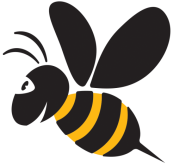 Strešná včelnica hotel Gate One
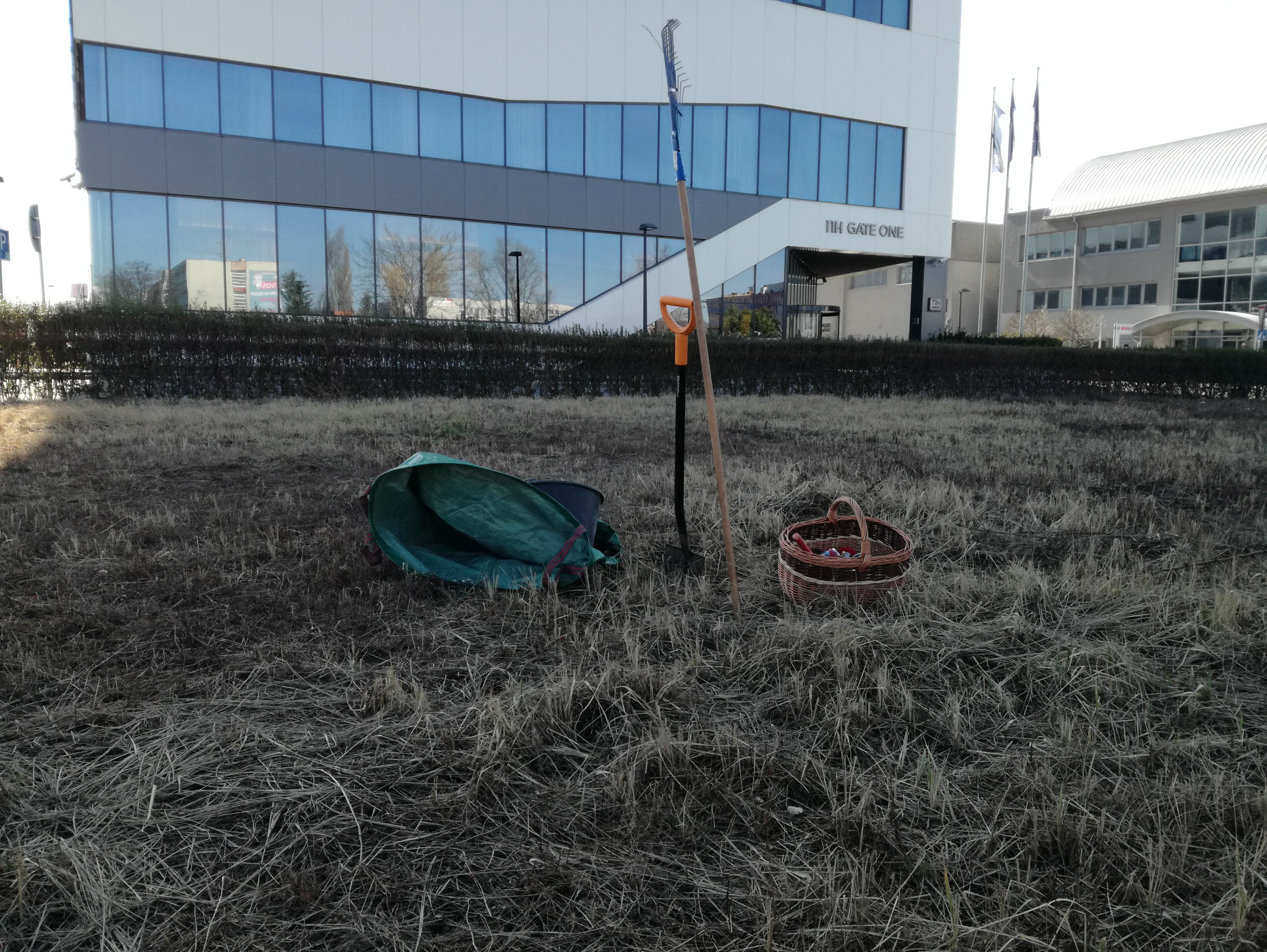 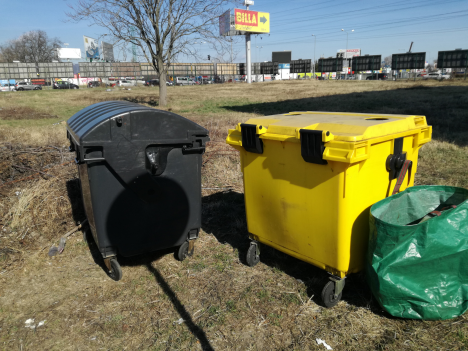 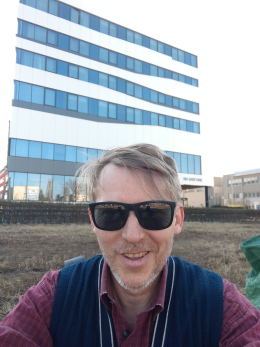 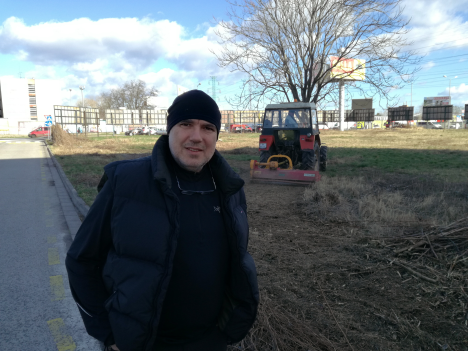 Nielen slovom...
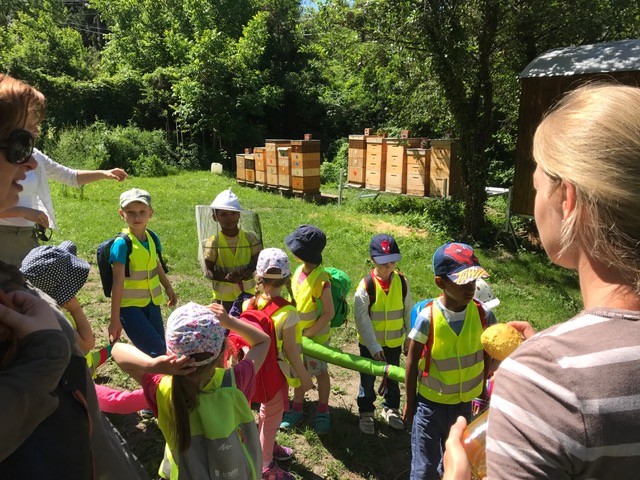 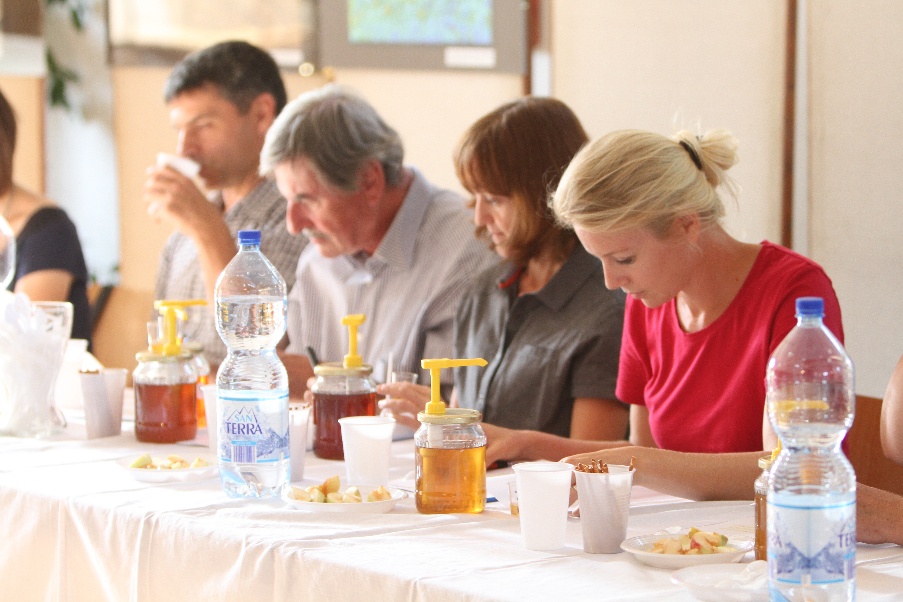 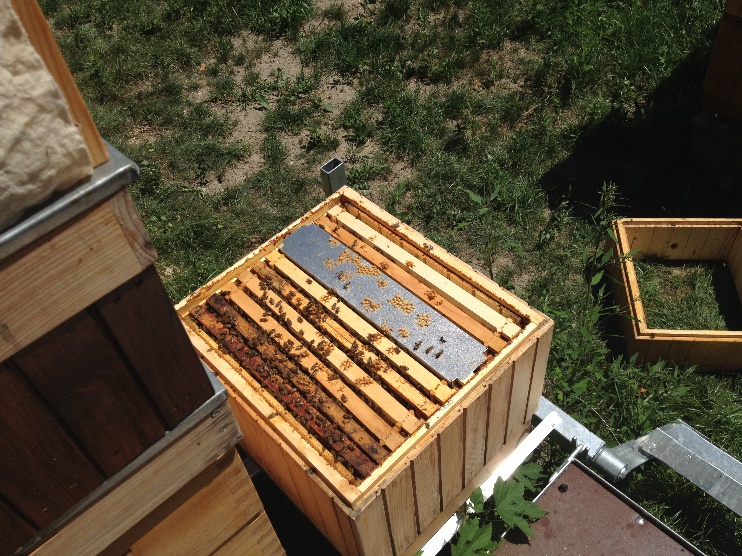 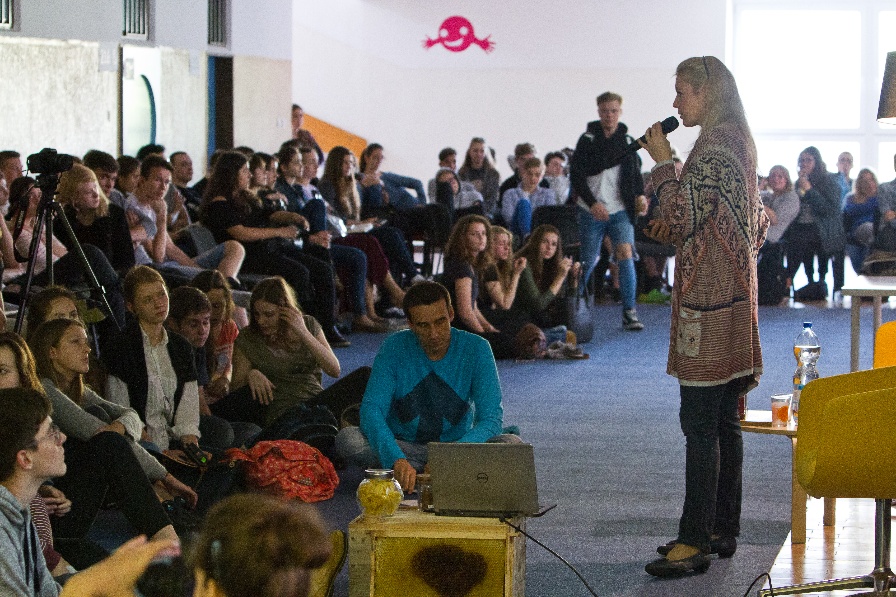 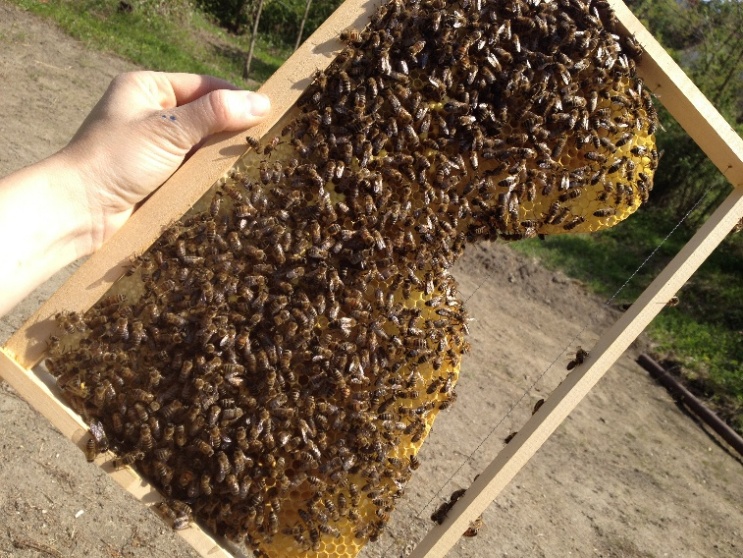 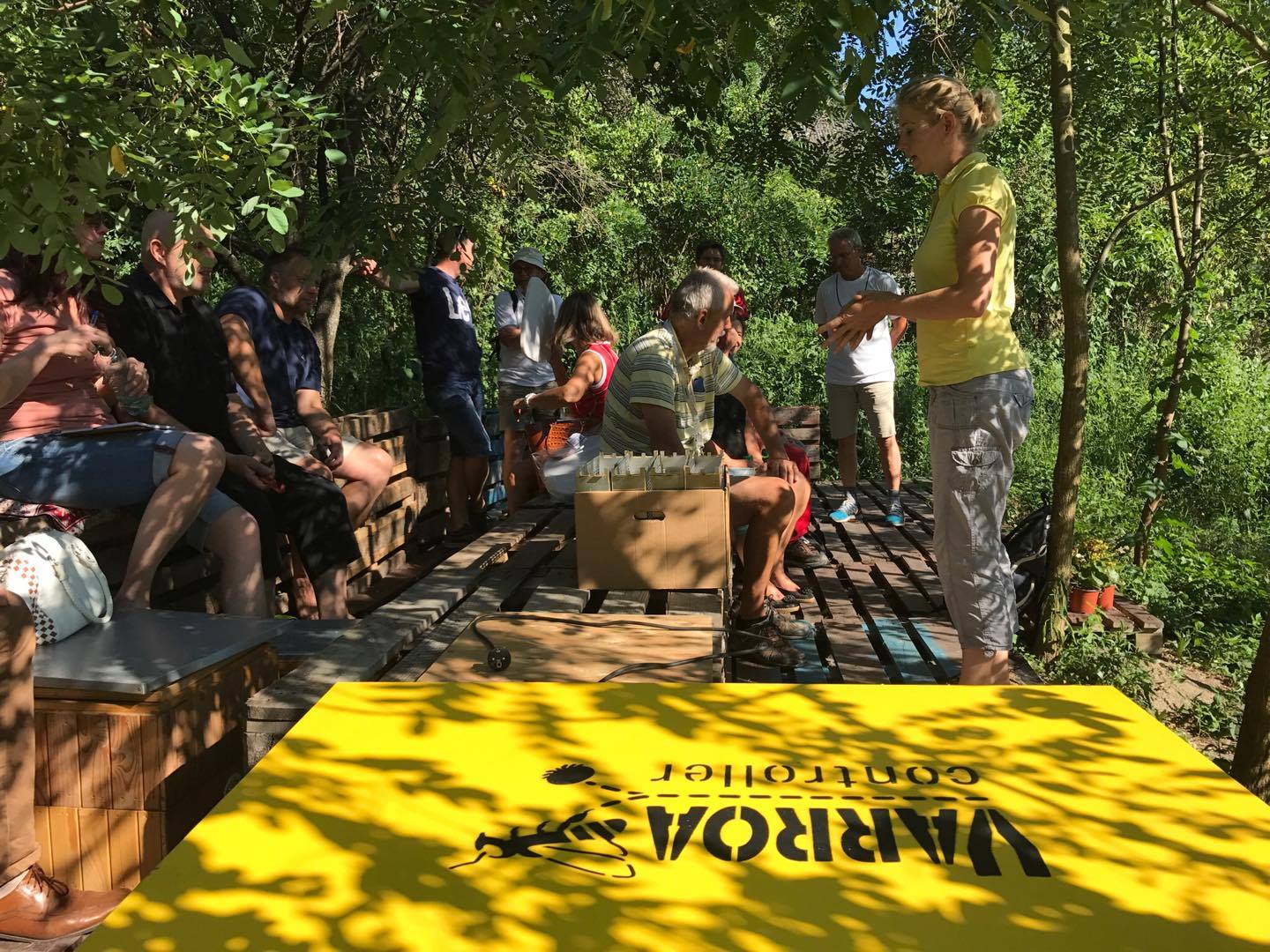 Hypertemia v liečbe včelieho plodu
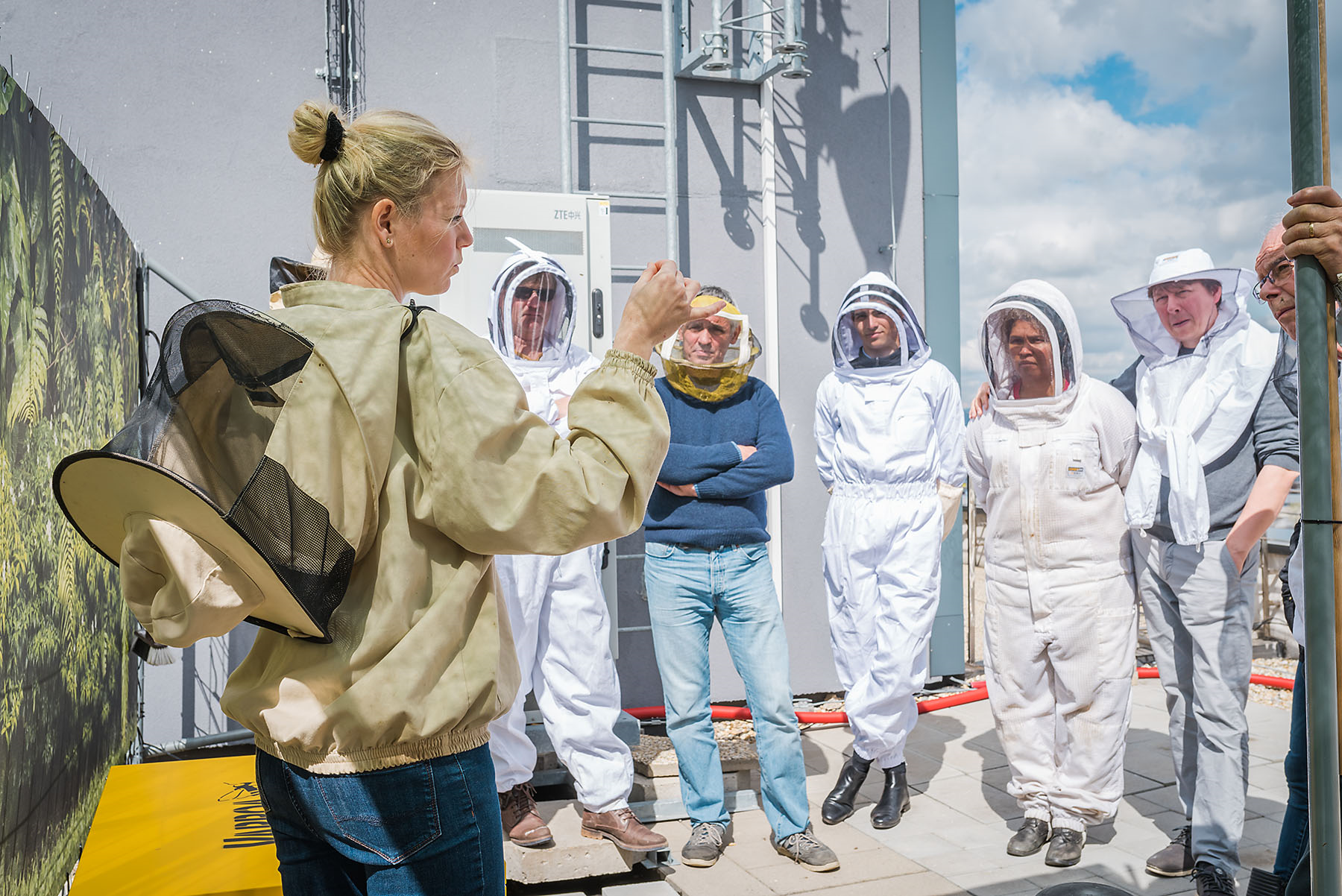 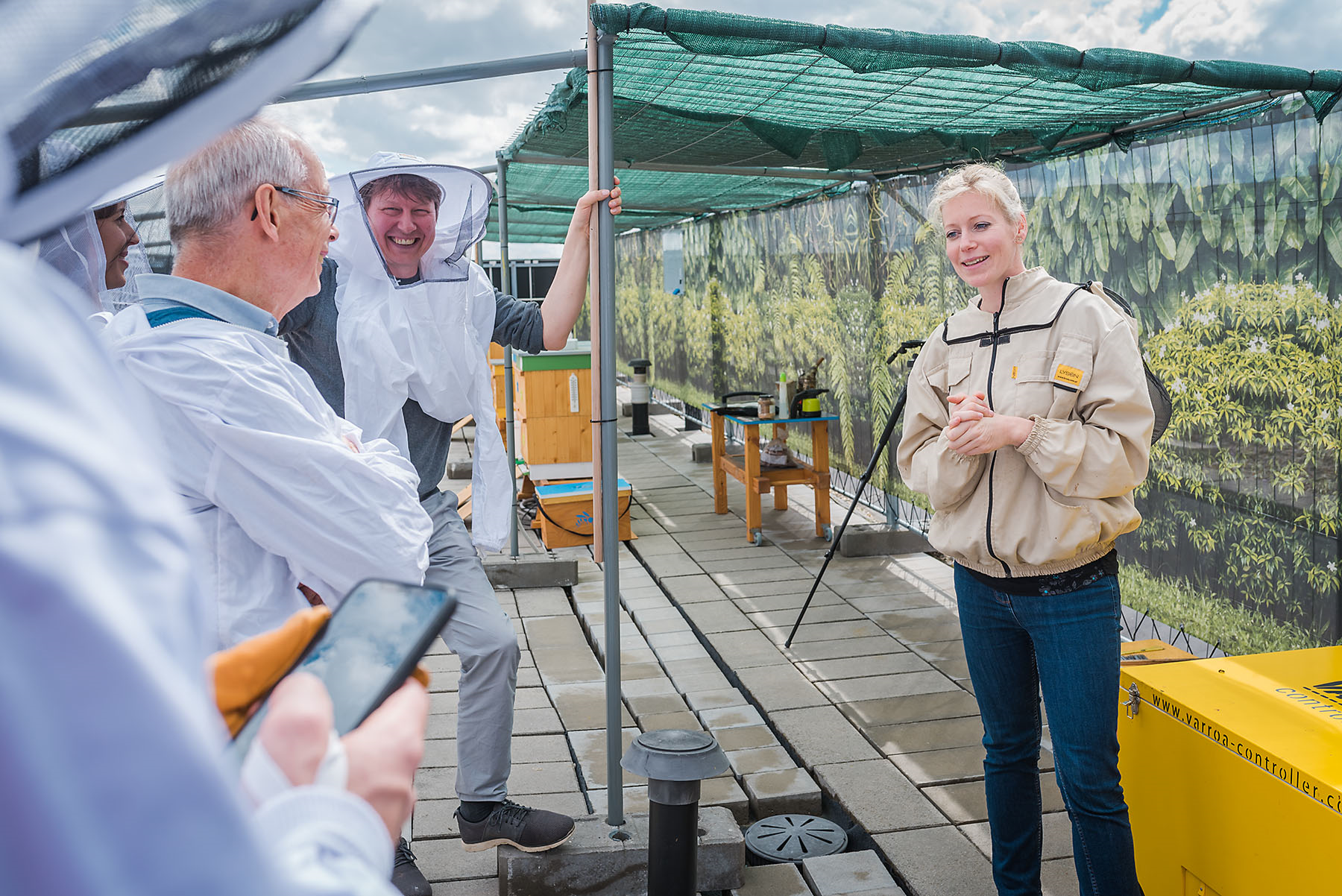 Hypertemia pre francúzkych včelárov
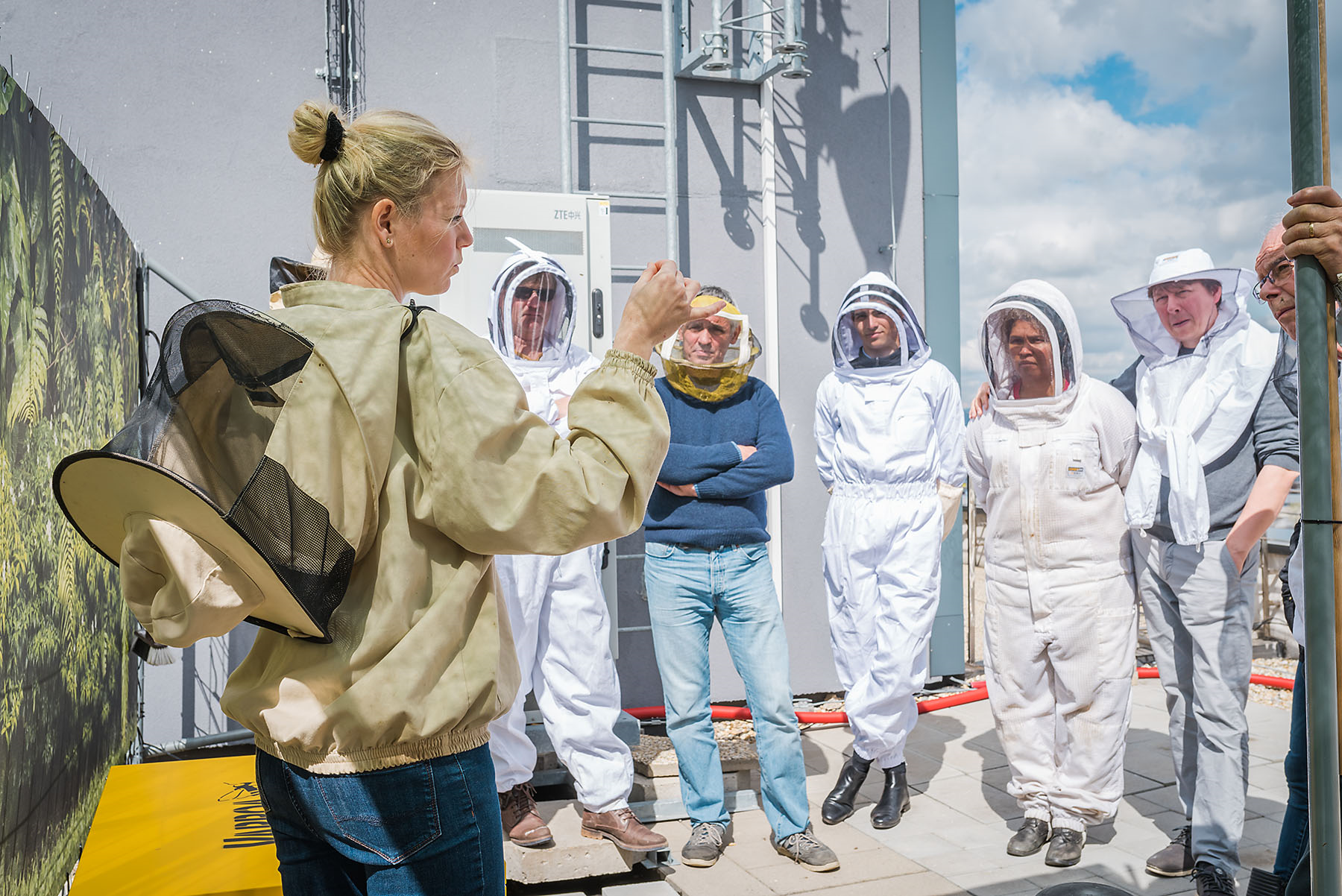 Hypertemia pre francúzkych včelárov
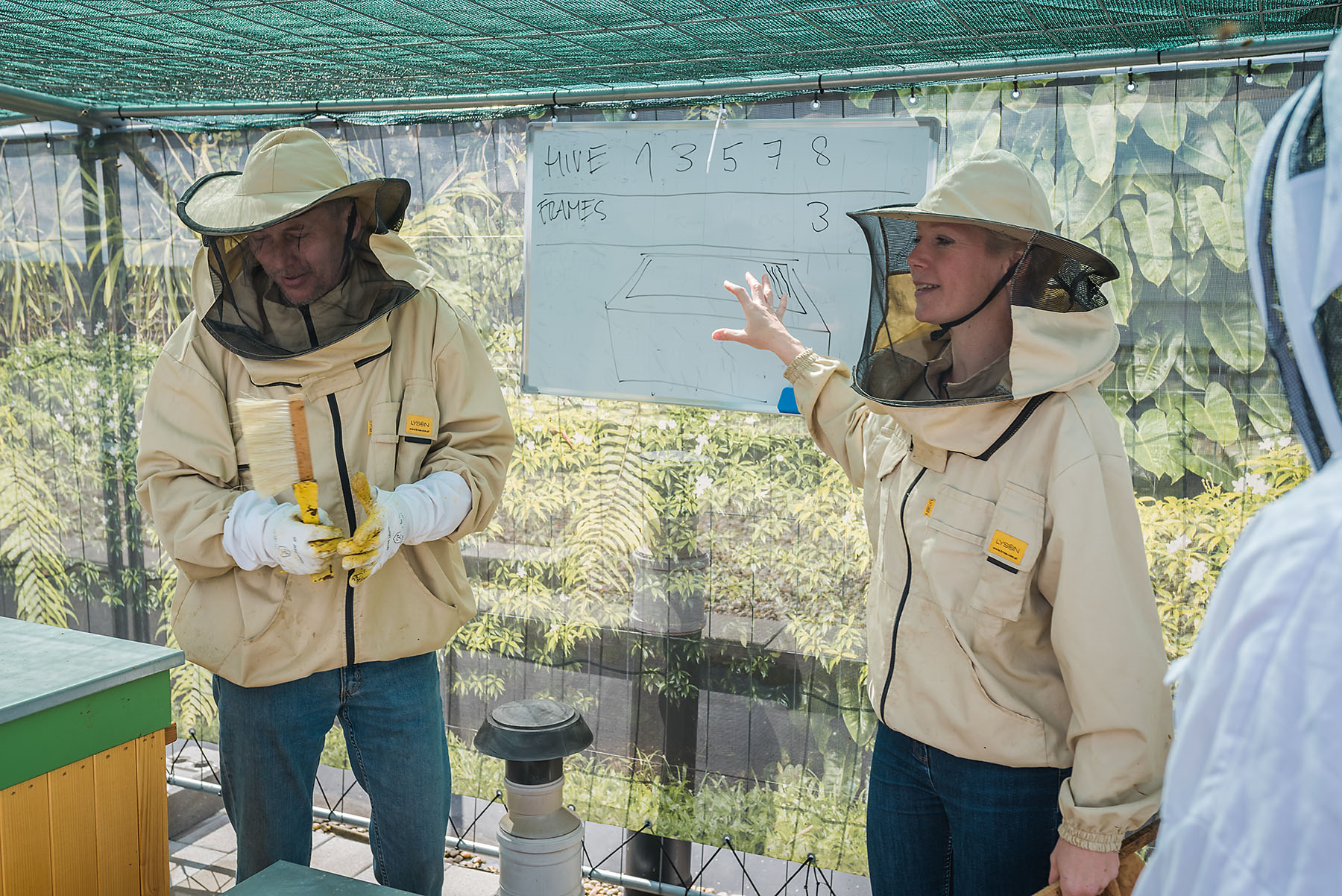 Hypertemia pre francúzkych včelárov
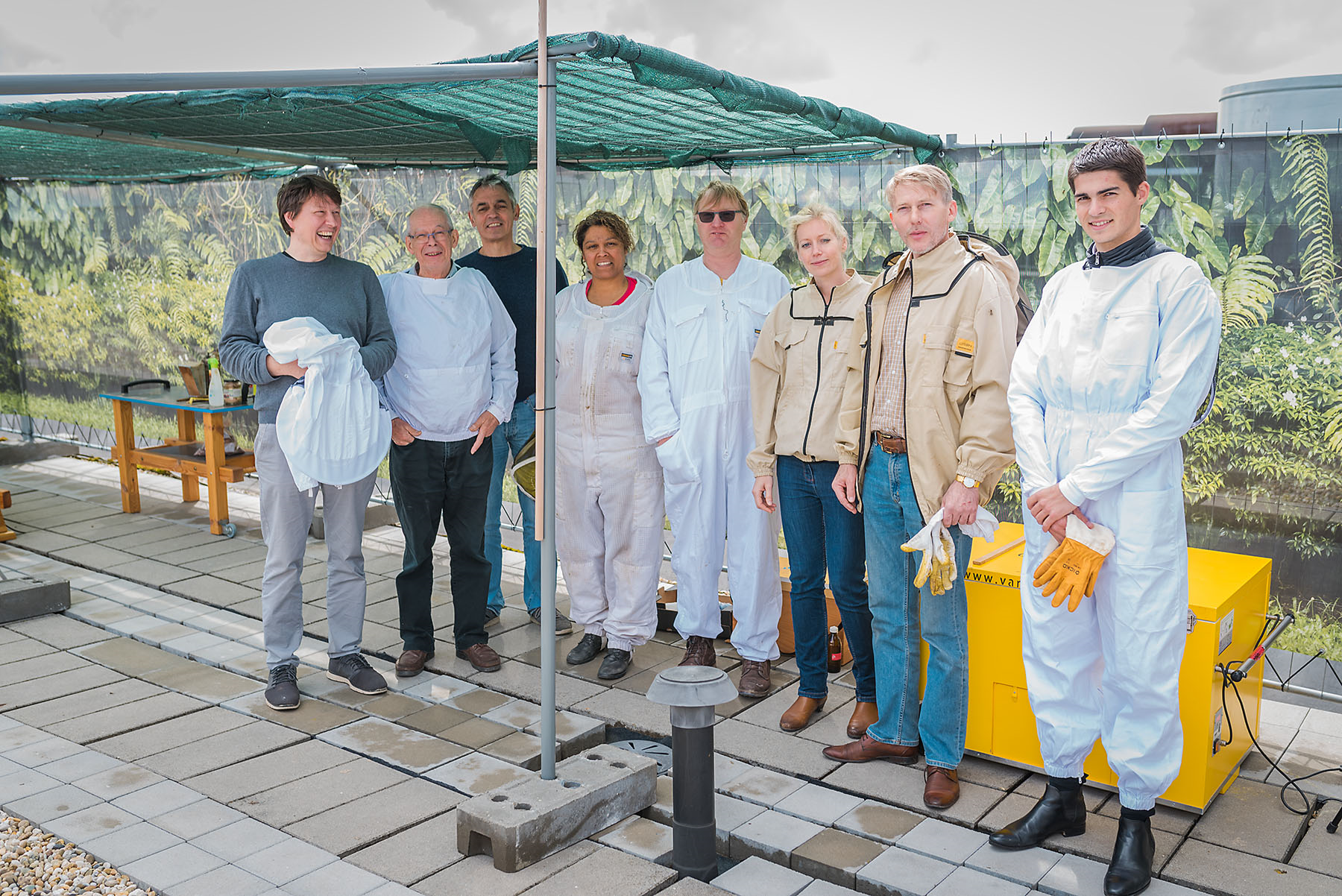 Hypertemia pre francúzkych včelárov
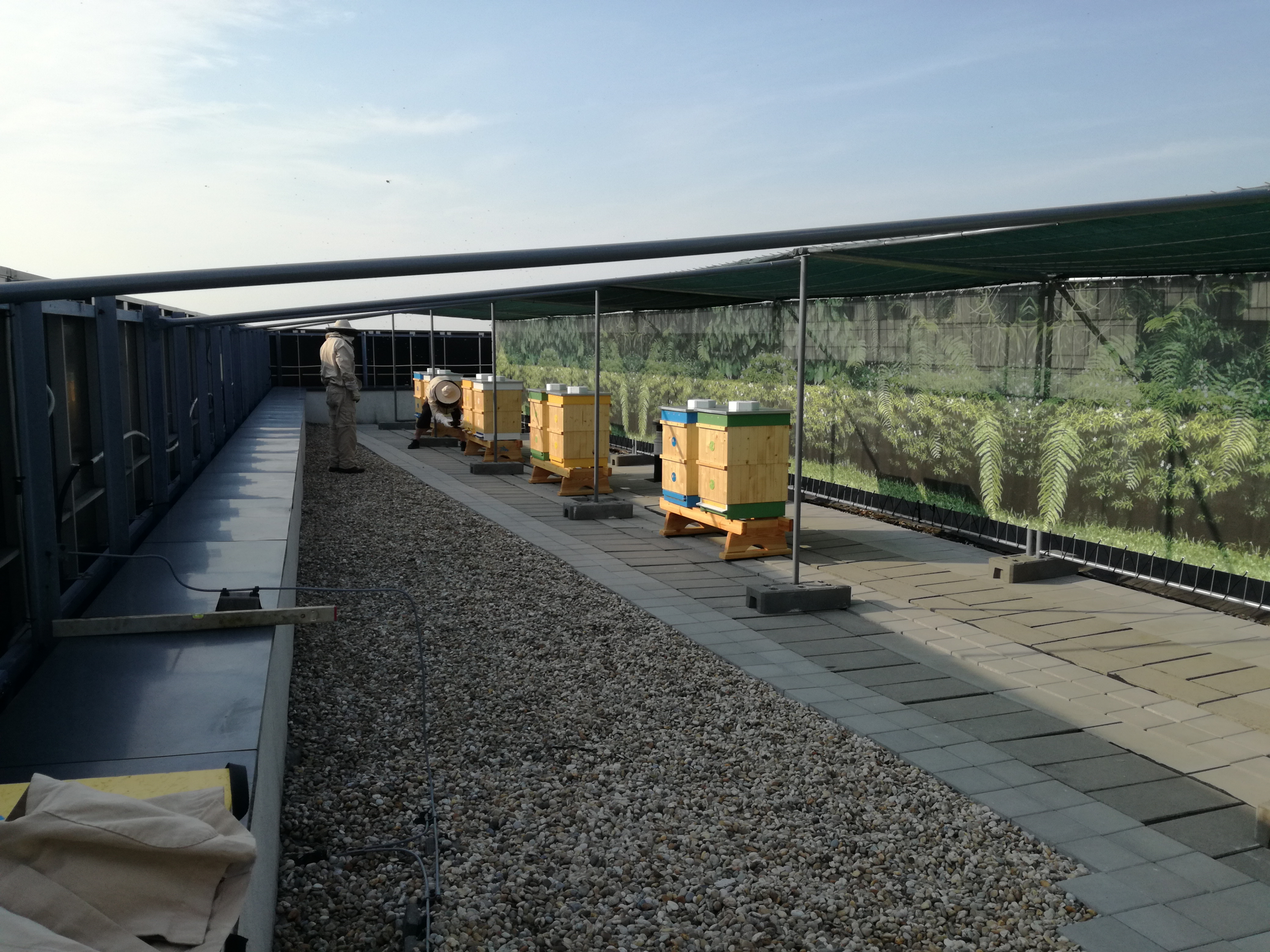 Chováme včely na streche uprostred mesta. Tisíce malých bzučiakov, aby zobudili ľudí v Bratislave. Aby im pripomínali, že včely chcú žiť. Že im nestačí len úľ, ale potrebujú zdravé prostredie, čistú vodu a kvety.
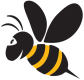 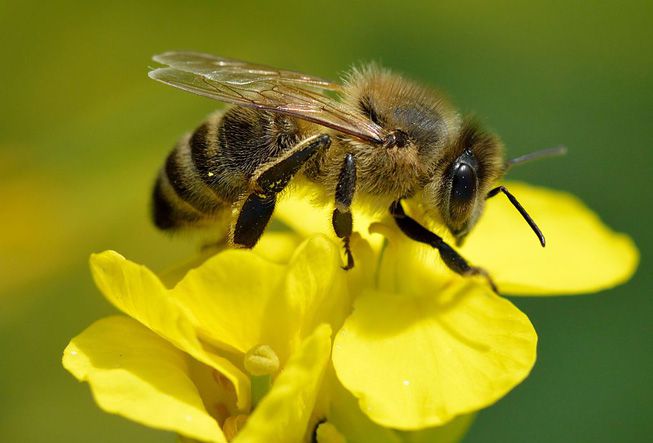 Spolu so včelami zachraňujeme prostredie kde žijú, kde žijeme.

Spolu so včelami zachraňujeme sami seba, naše deti, našu budúcnosť!

Sme v tom spolu.
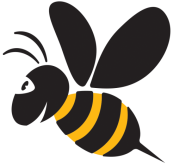 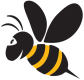 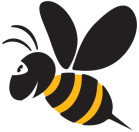 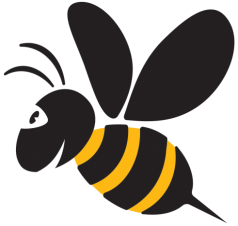 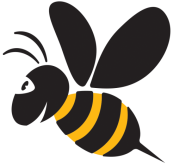 Ďakujeme za pozornosť



helena.prokova@gmail.com
ruzicka@svetozar.sk